Linked Lists
Hitesh Boinpally
Summer 2023
Agenda
Linked Nodes review
Linked Lists
Practice
Reminders
Lesson 4 - Summer 2023
2
Agenda
Linked Nodes review
Linked Lists
Practice
Reminders
Lesson 4 - Summer 2023
3
Linked Nodes So Far
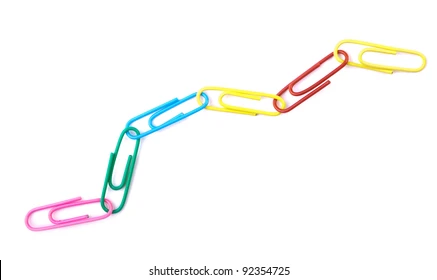 Sequences of nodes connected together
Using the ListNode class
Traversals over these sequences with while loops
node
Lesson 4 - Summer 2023
4
[Speaker Notes: Flip to solutions from last lesson]
Agenda
Linked Nodes review
Linked Lists
Practice
Reminders
Lesson 4 - Summer 2023
5
Introducing the LinkedIntList!
New collection named LinkedIntList
Lesson 4 - Summer 2023
6
Introducing the LinkedIntList!
New collection named LinkedIntList
Same kinds of methods as the ArrayIntList
add, add, get, indexOf, remove, size, toString
Lesson 4 - Summer 2023
7
Introducing the LinkedIntList!
New collection named LinkedIntList
Same kinds of methods as the ArrayIntList
add, add, get, indexOf, remove, size, toString
Implemented with chain of linked nodes
Lesson 4 - Summer 2023
8
Introducing the LinkedIntList!
New collection named LinkedIntList
Same kinds of methods as the ArrayIntList
add, add, get, indexOf, remove, size, toString
Implemented with chain of linked nodes
Keeps reference to its front as a field
null is the end of the list
If front is null, list is empty
Lesson 4 - Summer 2023
9
Introducing the LinkedIntList!
Implemented with chain of linked nodes
Keeps reference to its front as a field
null is the end of the list; if front is null, list is empty
LinkedIntList
add(index)
add(index, value)
indexOf(value)
remove(index)
size()
toString()
front
Lesson 4 - Summer 2023
10
Introducing the LinkedIntList!
Implemented with chain of linked nodes
Keeps reference to its front as a field
null is the end of the list; if front is null, list is empty
LinkedIntList
ListNode
add(index)
add(index, value)
indexOf(value)
remove(index)
size()
toString()
front
Lesson 4 - Summer 2023
11
Introducing the LinkedIntList!
Implemented with chain of linked nodes
Keeps reference to its front as a field
null is the end of the list; if front is null, list is empty
LinkedIntList
ListNode
ListNode
ListNode
add(index)
add(index, value)
indexOf(value)
remove(index)
size()
toString()
front
Lesson 4 - Summer 2023
12
[Speaker Notes: Flip to actual implementation at this point]
remove(int value) Visualization
Lesson 4 - Summer 2023
13
⚠️ Without “Stopping One Early” ⚠️
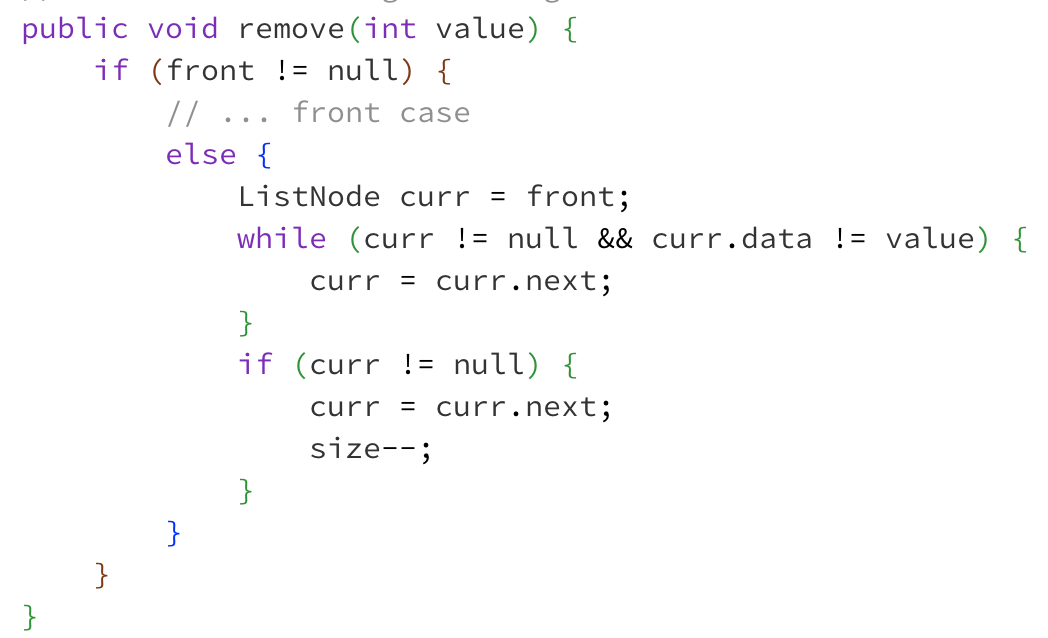 Client calls list.remove(-3)
front
Lesson 4 - Summer 2023
14
⚠️ Without “Stopping One Early” ⚠️
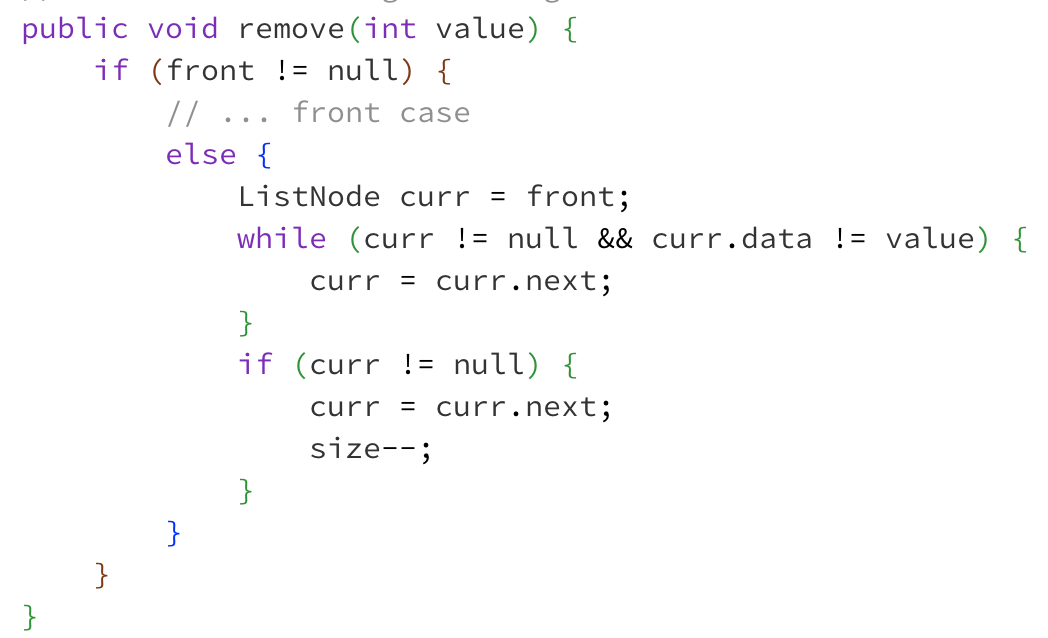 Client calls list.remove(-3)
front
curr
Lesson 4 - Summer 2023
15
⚠️ Without “Stopping One Early” ⚠️
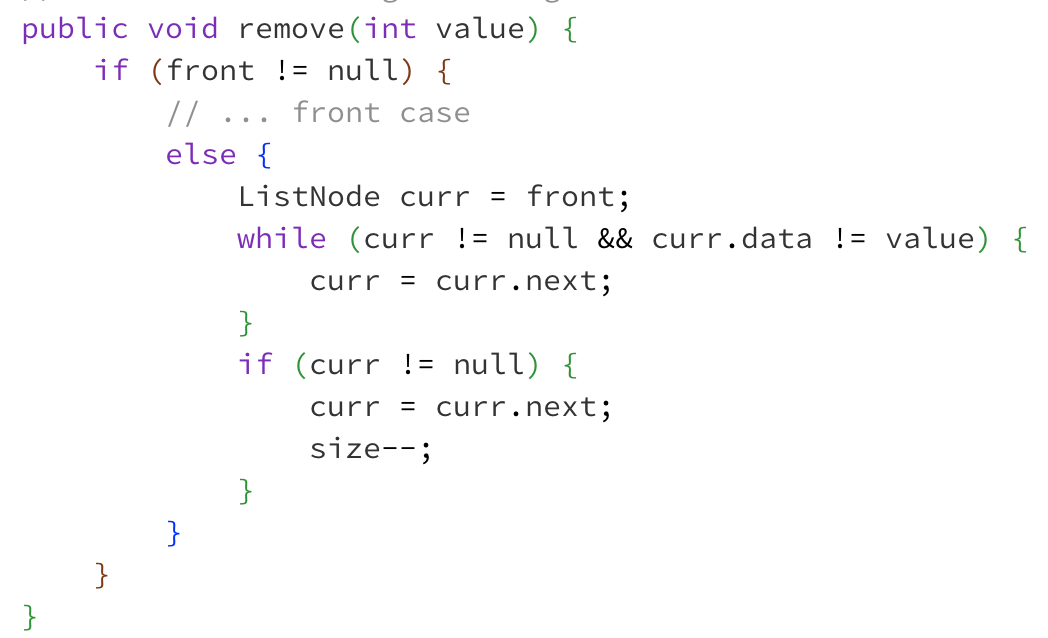 Client calls list.remove(-3)
front
curr
Lesson 4 - Summer 2023
16
⚠️ Without “Stopping One Early” ⚠️
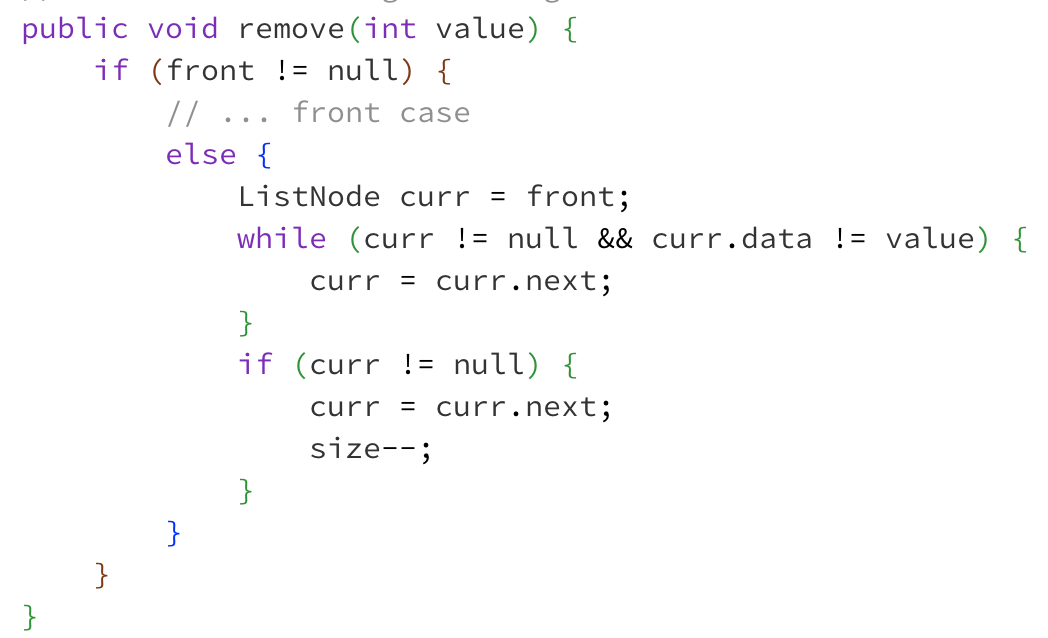 Client calls list.remove(-3)
front
curr
Lesson 4 - Summer 2023
17
⚠️ Without “Stopping One Early” ⚠️
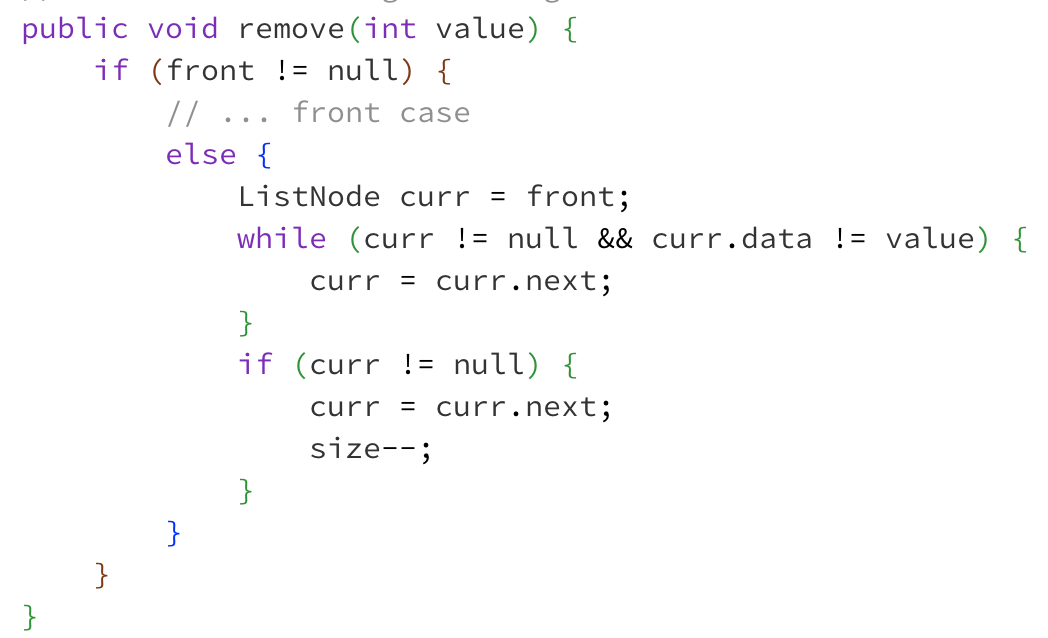 Client calls list.remove(-3)
front
curr
Lesson 4 - Summer 2023
18
⚠️ Without “Stopping One Early” ⚠️
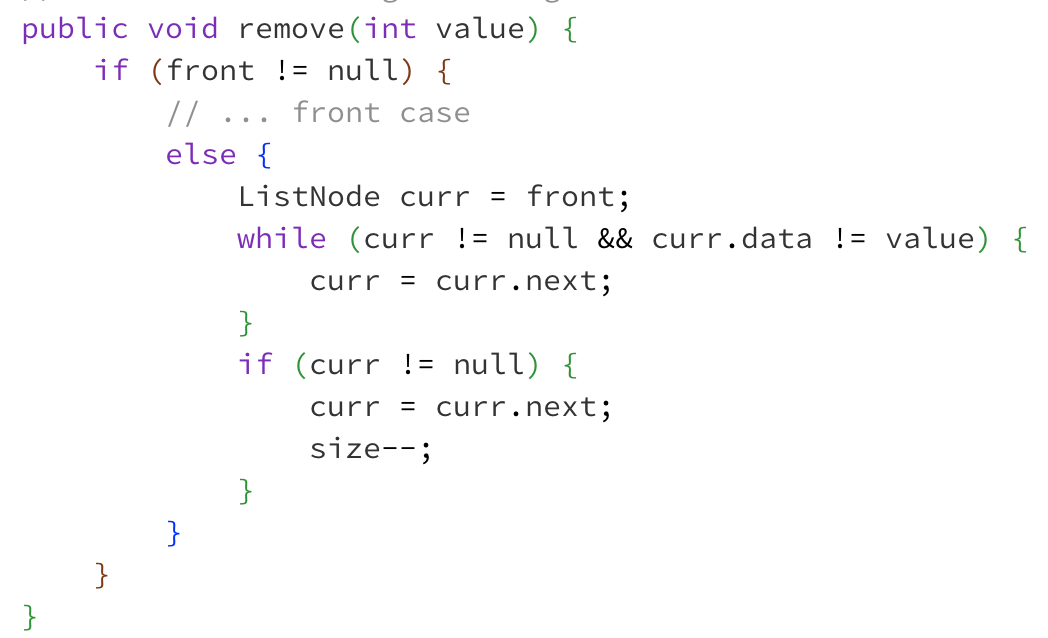 Client calls list.remove(-3)
This is the reference we need to change!
front
curr
Lesson 4 - Summer 2023
19
⚠️ Without “Stopping One Early” ⚠️
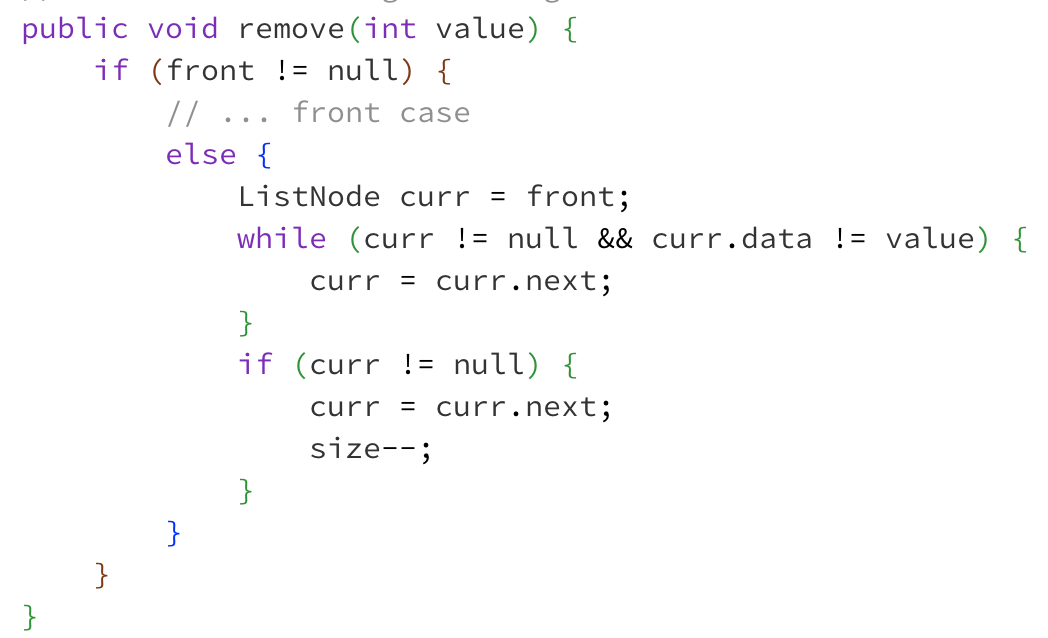 Client calls list.remove(-3)
This is the reference we need to change!
front
curr
Lesson 4 - Summer 2023
20
✅ With “Stopping One Early” ✅
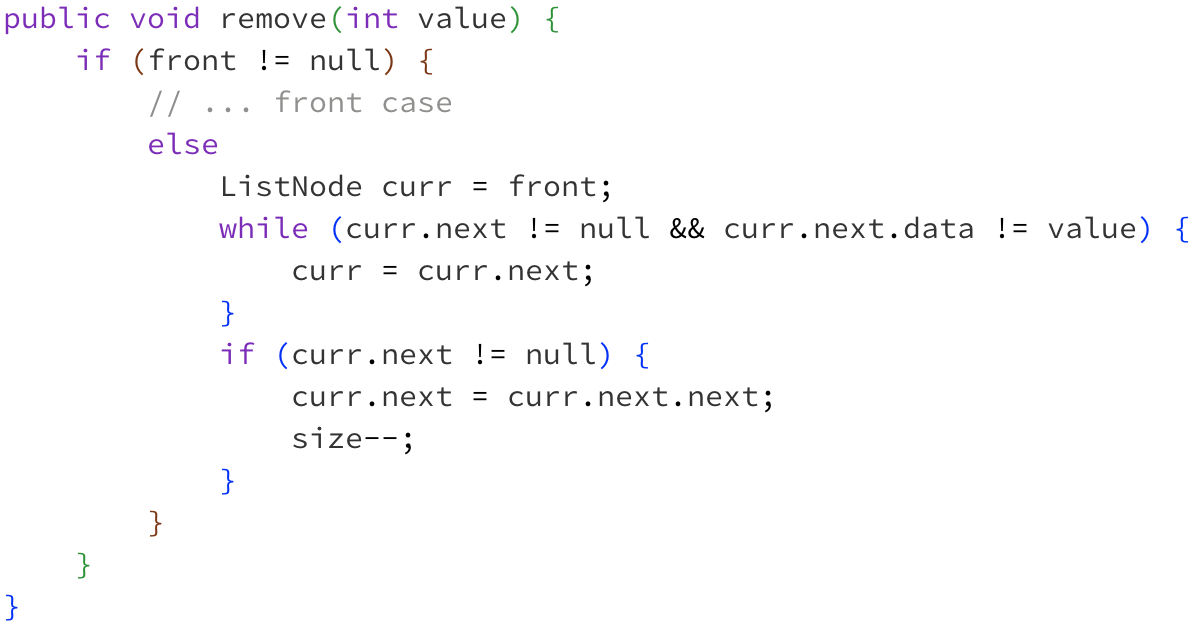 Client calls list.remove(-3)
This is the reference we need to change!
front
Lesson 4 - Summer 2023
21
✅ With “Stopping One Early” ✅
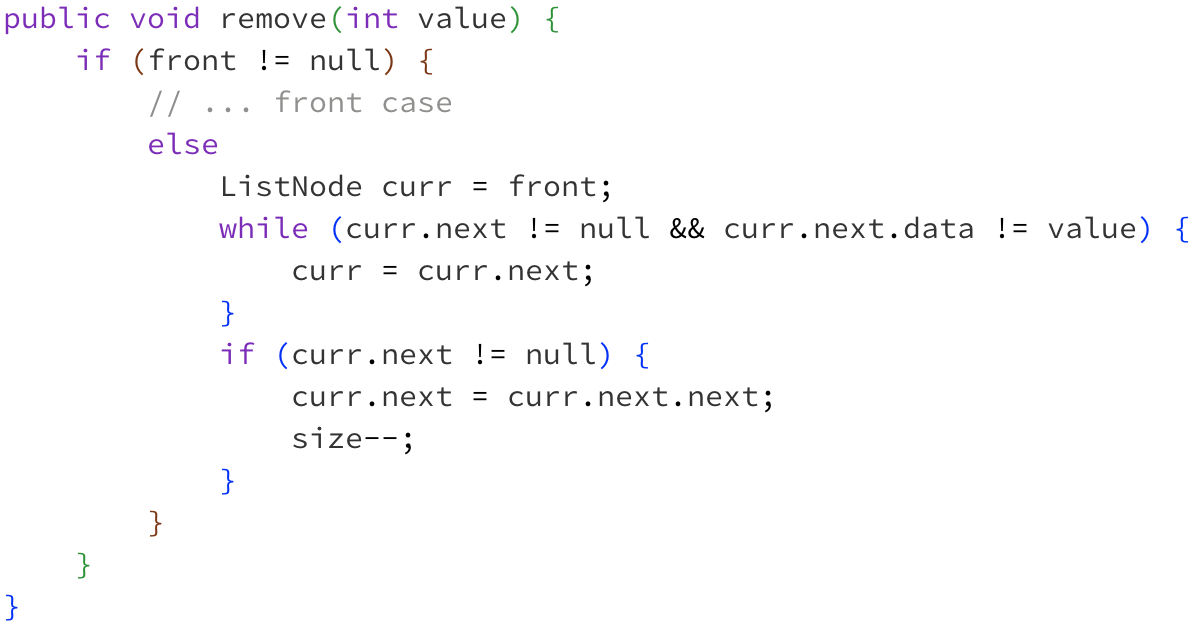 Client calls list.remove(-3)
This is the reference we need to change!
front
curr
Lesson 4 - Summer 2023
22
✅ With “Stopping One Early” ✅
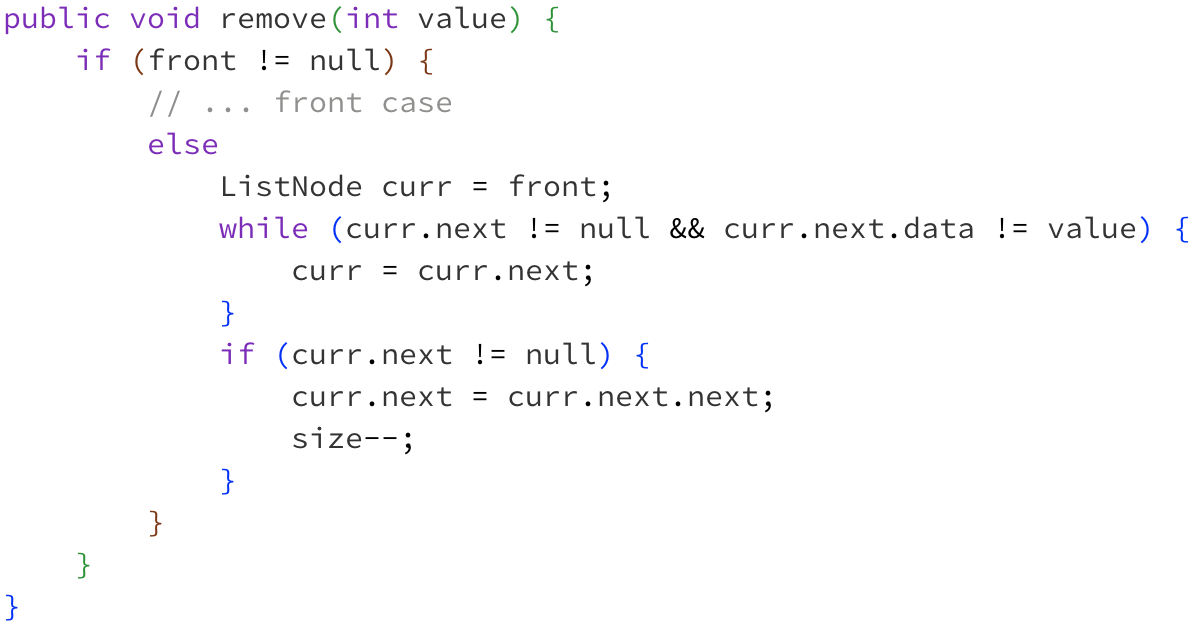 Client calls list.remove(-3)
This is the reference we need to change!
front
curr
Lesson 4 - Summer 2023
23
✅ With “Stopping One Early” ✅
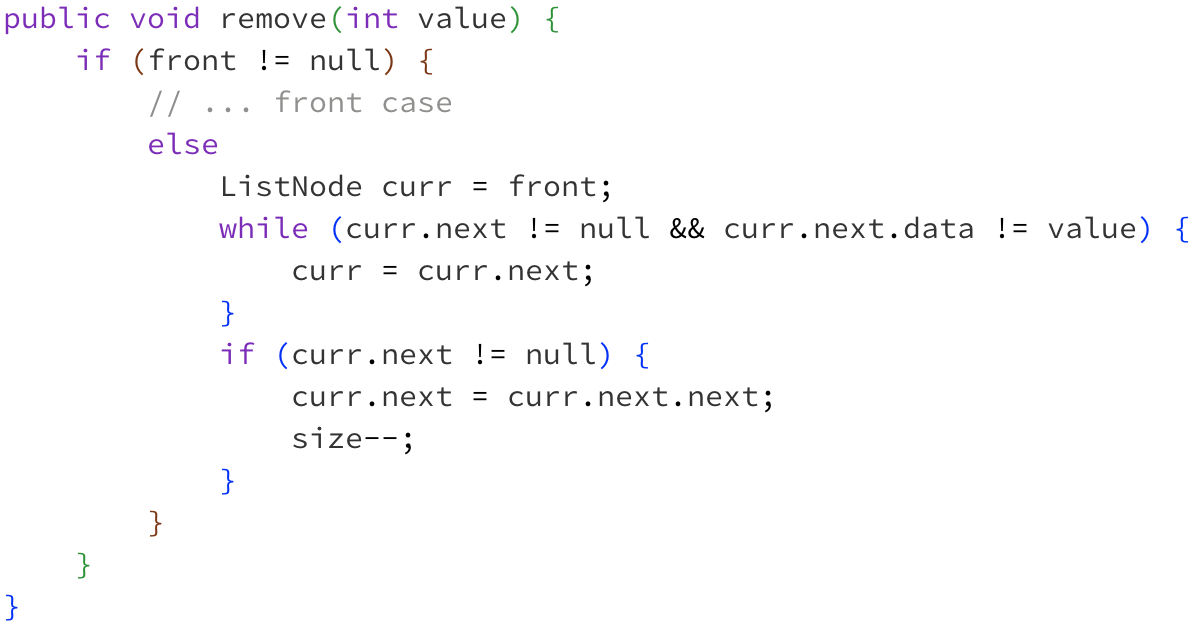 Client calls list.remove(-3)
This is the reference we need to change!
front
curr
Lesson 4 - Summer 2023
24
Changing a list
There are only two ways to change a linked list:  
Change the value of front (modify the front of the list)  
Change the value of <node>.next (modify middle or end of list to point somewhere else)  
Implications:  
To add in the middle, need a reference to the previous node
Front is often a special case
Lesson 4 - Summer 2023
25